Index
স্বাগতম
OR
AND
পরিচিতি
NOT
শিখন ফল
দলীয় কাজ
ছবি
Web for Logic Gate
পাঠ শিরোনাম
বাড়ীর কাজ
লজিক গেট
ধন্যবাদ
শুভ সকাল
INDEX
শিক্ষক পরিচিতি
মোঃ মোমিনুল ইসলামসহকারী শিক্ষক(কম্পিউটার)
দত্তগাতী বালিকা মাধ্যমিক বিদ্যালয়
অভয়নগর, যশোর
INDEX
পাঠ পরিচিত
বিষয় 	: 	কম্পিউটার শিক্ষা
শ্রেণী	: 	নবম
পাঠের বিষয়বস্তু 	: 	লজিক গেট
সময়	: 	৫০ মিনিট
শিখনফল
লজিক গেট কী তা বলতে পারবে। 
মৌলিক গেটের প্রতীক চিহ্নিত করতে পারবে।
মৌলিক লজিক গেটের সত্যক সারণি লিখতে পারবে
INDEX
নিচের ছবিগুলো দেখ
INDEX
কম্পিউটার লজিক গেট
চতুর্থ অধ্যায়
INDEX
লজিক গেট কী?
জর্জবুল ১৮৫৪ সালে শনাক্ত করতে সক্ষম হন যে,  গণিত ও যুক্তির মধ্যে সুস্পস্ট সম্পর্ক রয়েছ।  আর এই বীজগণিতই বুলিয়ান বীজগণিত বা বুলিয়ান এ্যালজ্যাবরা নামে পরিচিত।
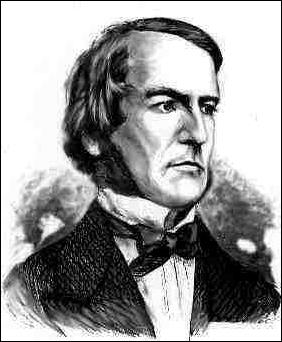 সাধারণ যোগ
যৌক্তিক যোগ
জর্জ বুল
০+০=০
০+১=১
১+০=১
০+০=০
০+১=১
১+০=১
১+১=১
১+১=২
আর এই এ্যালজ্যাবরার ডিজিটাল বাস্তবায়নের জন্য ব্যবহৃত বর্তনীকে লজিক গেট বলে।
মৌলিক ভাবে এই লজিক গেট তিন প্রকার যথাঃ OR, AND ও NOT
OR Gate
সত্যক সারণি
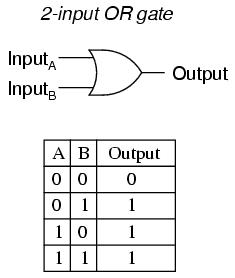 2 Input OR  Gate
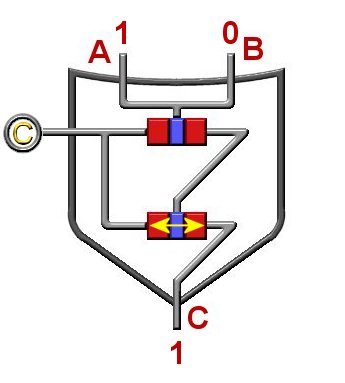 INDEX
Logic 1
Logic 1
Logic 0
Logic 1
Logic 1
OR
5v
Input A
Output X
Input B
Logic 1
Logic 0
5v
Logic 0
Logic 1
Logic 1
5v
Logic 0
Logic 0
OR Gate
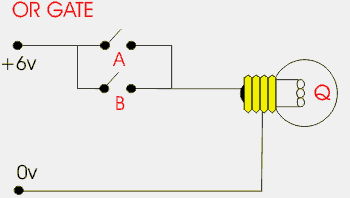 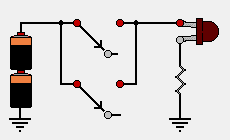 INDEX
AND Gate
সত্যক সারণি
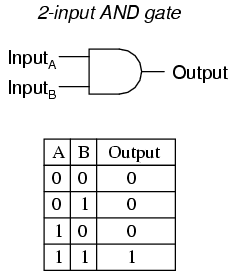 2 Input AND  Gate
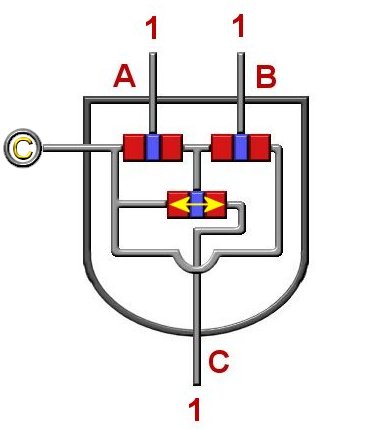 INDEX
Logic 1
Logic 1
Logic 1
5v
Logic 1
Logic 0
AND
Logic 0
Logic 0
5v
Input A
Output X
Logic 0
Logic 0
Input B
5v
Logic 0
Logic 0
Logic 1
AND Gate
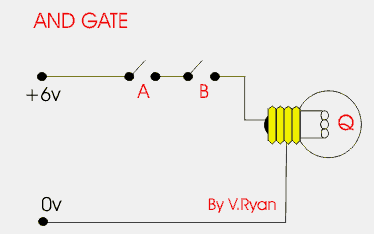 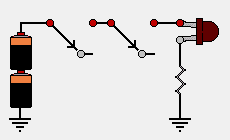 Truth Table
INDEX
NOT গেট
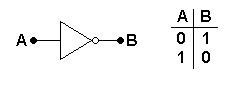 সত্যক সারণি
NOT Gate
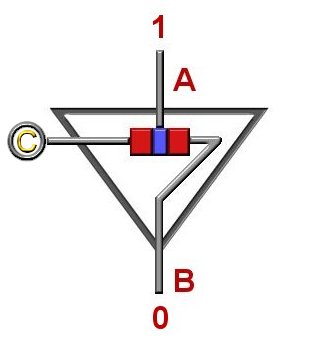 INDEX
OFF
OFF
OFF
ON
ON
ON
5v
Input A
Output X
Logic 1
Logic 1
Logic 1
Logic 0
Logic 0
Logic 0
NOT গেট
INDEX
এবার নিচের কাজগুলো দলে কর
নিচের প্রতীকগুলো দেখে তাদের নাম ও সত্যক সারণি লেখ
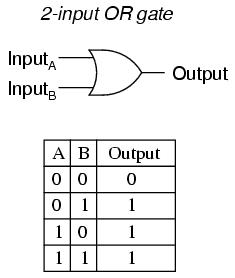 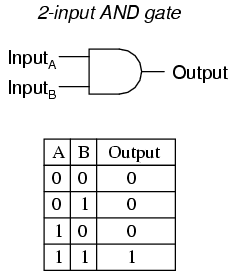 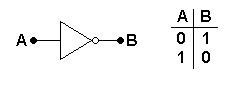 INDEX
এবার আস আমরা Logic Gate এর জন্য একটি চমৎকার সাইট দেখি
Logic Gate
INDEX
এবার নিচের প্রশ্নগুলোর জবাব দাও
লজিক গেট কী?
মৌলিক লজিক গেট কত প্রকার ও কী কী ?
কোন গেটের সকল ইনপুট 1 জন্য আউটপুট ১ হয়?
কোন গেটের সকল ইনপুট ০ এর জন্য আউটপুট ০ হয়?
INDEX
বাড়ীর কাজ
তোমার বাড়িতে যে বেড সুইচ আছে তা কোন গেট সমর্থন করে এবং কেন? তা চিত্রসহ লিখে আনবে।
INDEX
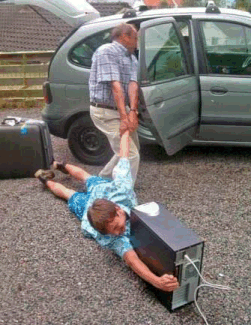 ধন্যবাদ
INDEX